Applications on Demand (AoD) service
Giuseppe La Rocca
Technical Outreach Expert
Applications on Demand (AoD) service
Usability, Openness, Transparency, Quality
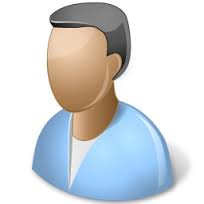 Open for users: http://access.egi.euWebinar: https://indico.egi.eu/indico/event/3378/   

Open for providers: 
Add new applications
Add science gateways
Add cloud providers
Join the support team
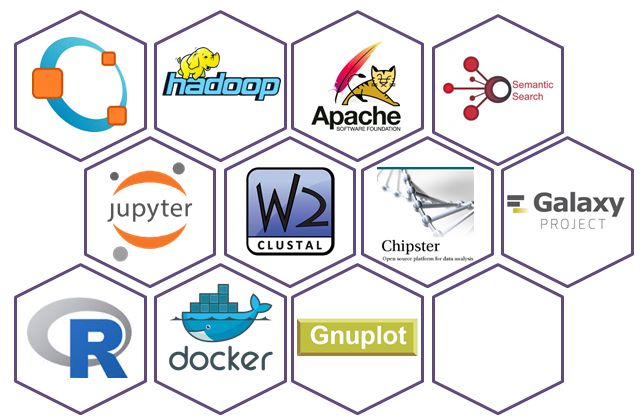 2. Approval
User Registration Portal (URP)
User DB
User
1. Request
User support team
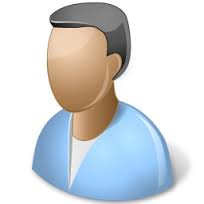 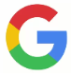 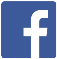 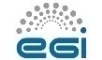 3. Generate user account
4. Applicationuse
8. Scientificpapers
Applications hosted in VRE gateways
5. Obtainproxy
Infra. certificate
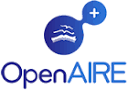 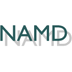 6. Access  cloud/HTC/storage
Support team monitors user activity
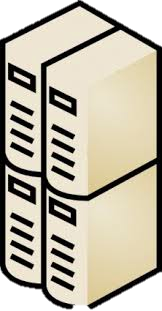 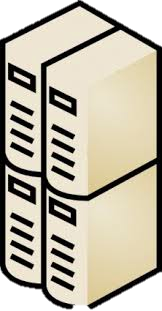 7. Accountingrecords
access.egi.eu resource pool
EGI Accounting system
Applications on Demand: on-going and planned developments
Engage with NGIs and scientific communities to extend the portfolio of offered applications and VREs
JupyterHub aaS and Galaxy aaS in the pipeline
Preparing a prioritised list of future applications
Engage with resource providers to expand the available capacity (cloud, HTC, storage)

Harmonize the access with the EGI Marketplace
Replace UNITY with the EGI AAI CheckIn service
[Speaker Notes: COntinuous DElivery of Research Applications in a Distributed Environment (CODE-RADE) approach:
http://www.africa-grid.org/CODE-RADE/overview/
https://github.com/SouthAfricaDigitalScience
https://www.digitalinfrastructures.eu/content/code-rade-community-infrastructure-automated-cross-platform-application-delivery]